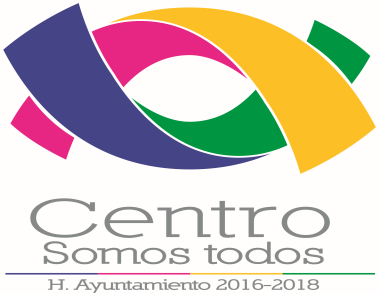 DIRECCIÓN DE PROTECCIÓN AMBIENTAL Y DESARROLLO SUSTENTABLE
DIRECTORIO DE FUNCIONARIOS PÚBLICOS
4° Trimestre 2017
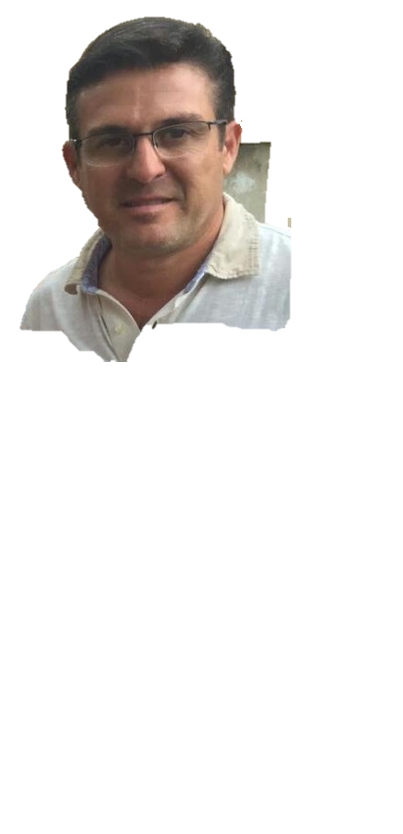 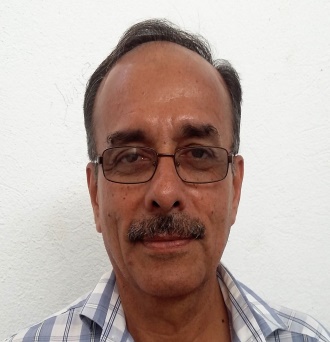 TELÉFONO: 310-32-32 EXT. 1188 SUBDIRECCION: 1-61-42-24
HORARIO DE ATENCIÓN DE LUNES A VIERNES DE 8:00 A 16:00 HORAS.
PROLONGACIO DE PASEO TABASCO #1401 , COL. TABASCO 2000 , C.P. 86035
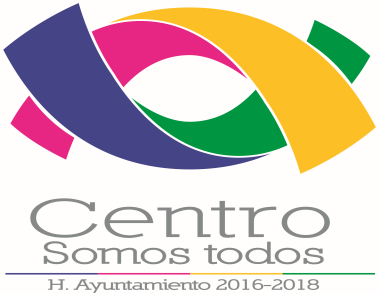 DIRECCIÓN DE PROTECCIÓN AMBIENTAL Y DESARROLLO SUSTENTABLE
DIRECTORIO DE FUNCIONARIOS PÚBLICOS
4° Trimestre 2017
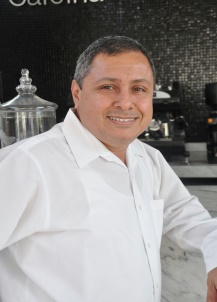 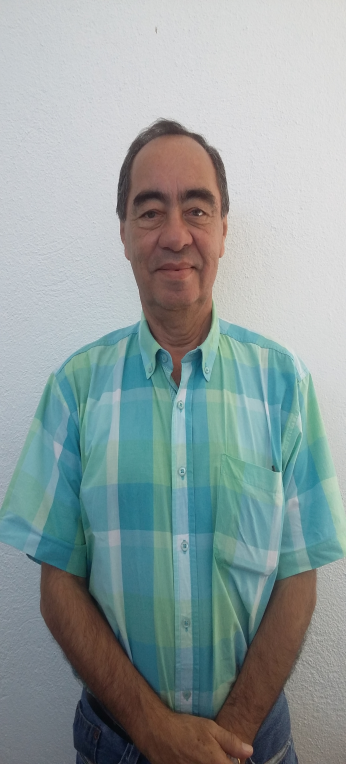 TELÉFONO: 310-32-32 EXT. 1188 SUBDIRECCION: 1-61-42-24
HORARIO DE ATENCIÓN DE LUNES A VIERNES DE 8:00 A 16:00 HORAS.
PROLONGACIO DE PASEO TABASCO #1401 , COL. TABASCO 2000 , C.P. 86035
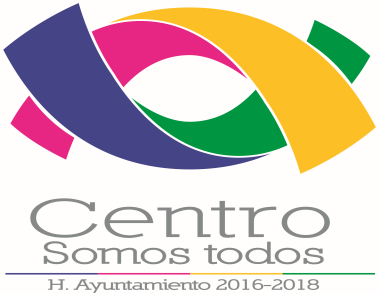 DIRECCIÓN DE PROTECCIÓN AMBIENTAL Y DESARROLLO SUSTENTABLE
DIRECTORIO DE FUNCIONARIOS PÚBLICOS
4° Trimestre 2017
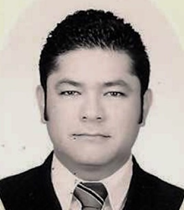 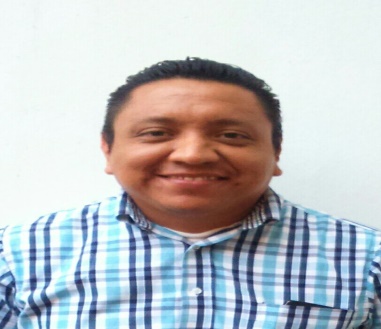 TELÉFONO: 310-32-32 EXT. 1188 SUBDIRECCION: 1-61-42-24
HORARIO DE ATENCIÓN DE LUNES A VIERNES DE 8:00 A 16:00 HORAS.
PROLONGACIO DE PASEO TABASCO #1401 , COL. TABASCO 2000 , C.P. 86035
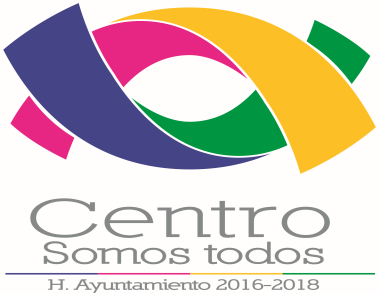 DIRECCIÓN DE PROTECCIÓN AMBIENTAL Y DESARROLLO SUSTENTABLE
DIRECTORIO DE FUNCIONARIOS PÚBLICOS
4° Trimestre 2017
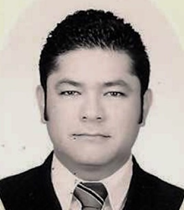 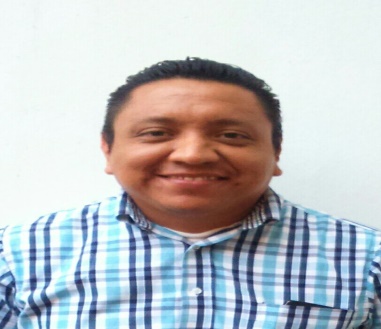 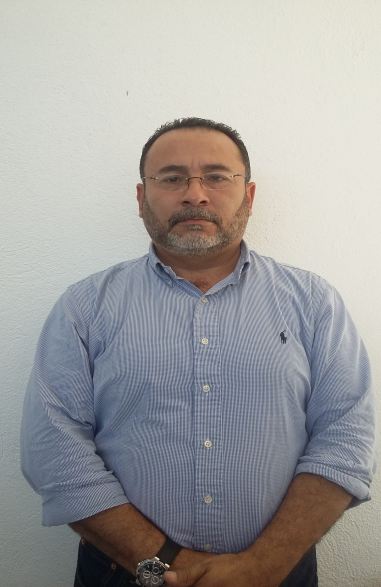 TELÉFONO: 310-32-32 EXT. 1188 SUBDIRECCION: 1-61-42-24
HORARIO DE ATENCIÓN DE LUNES A VIERNES DE 8:00 A 16:00 HORAS.
PROLONGACIO DE PASEO TABASCO #1401 , COL. TABASCO 2000 , C.P. 86035
DIRECCION DE PROTECCION AMBIENTAL Y DESARROLLO SUSTENTABLE.
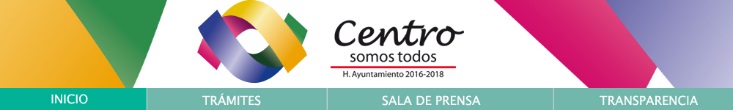 DIRECTORIO DE FUNCIONARIOS PÚBLICOS
4° Trimestre 2017
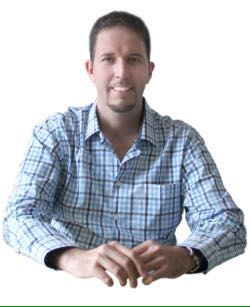 TELÉFONO: 310-32-32 EXT. 1188 SUBDIRECCION: 1614224
HORARIO DE ATENCIÓN DE LUNES A VIERNES DE 8:00 A 16:00 HORAS.
PROLONGACIO DE PASEO TABASCO #1401 , COL. TABASCO 2000 , C.P. 86035